EMS(Election Management System)
Review and General Reminders

ROV should log-in EMS (system require password to be changed every 90 days)
User-id & password reset by SOTS use REPORT A PROBLEM on home screen.
ROVS should review their polling places (state election year)
Assign polling places for the Primary & General Election at least 30 days prior.
Enter Polling Place Moderators & Head Moderator
Only the Head Moderator & Data Clerk are given username & password
Head Moderator & Data Clerk username & password assigned and reset by ROVS.
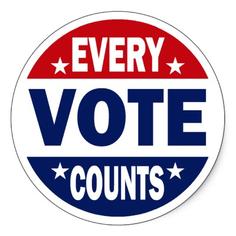 EMS(Election Management System)
Primary and Election night reminders
 How to complete return

Primary/Election night Head Moderator required to submit machine totals to SOTS by midnight.  
Optional – enter (View Stats) statistics on election night (number on the check list, number checked as having voted, number of abs received from town clerk, number rejected, etc.)
Next day Head Moderator must enter hand counts, Write-in and the statistics to create a complete and final return
SOTS must receive a complete and final return by Friday.
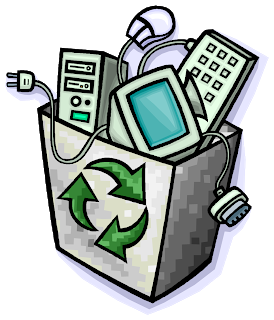 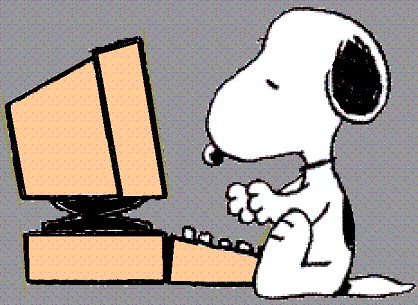 EMS(Election Management System)
Review and General Reminders

Primary & Election  Reporting – EMS

Central Counting of Absentees does not create a polling place.
    Absentee votes are recorded in appropriate polling place.

To maintain the integrity of the system: Disable HM & Data Clerk’s password after the Primary/Election is certified.
EMS
Training

New ROV Training - June
Refresher Training
July -  Primary 
October - November General Election